Городищенський ЗЗСО І-ІІІ ст. №1  ім. С.С. Гулака-Артемовського 
Городищенської міської ради Черкаської області
Проєкт обласної Ліги старшокласників
“Патріоти на захисті Батьківщини”
Назва проєкту:
“МИ – МАЙБУТНЄ УКРАЇНИ”
Автор проєкту: Пацина Юлія, учениця 10 класу 
Керівник проєкту: Войцехівська Тетяна Михайлівна, педагог-організатор
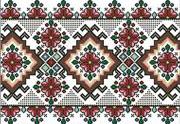 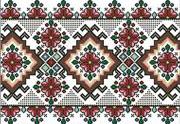 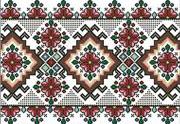 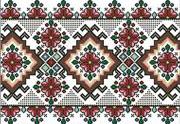 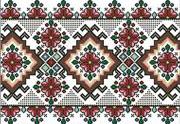 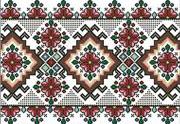 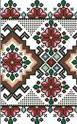 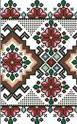 Лідери учнівського самоврядування закладу є ініціаторами та організаторами         національно-патріотичних заходів, акцій, флешмобів, сприяють пошуковій діяльності з метою поповнення експозицій шкільного музею.
Для кожного учасника освітнього процесу знаходиться простір для розвитку талантів.
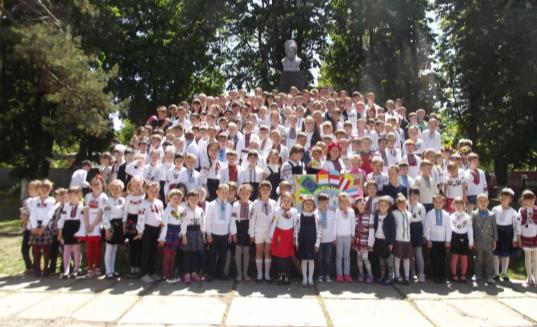 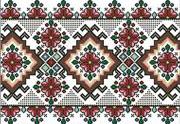 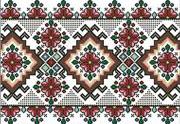 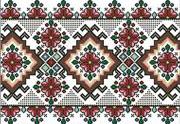 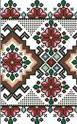 Підтримуємо народні традиції
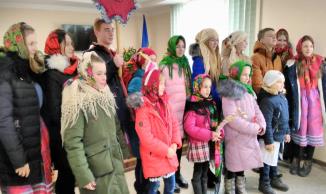 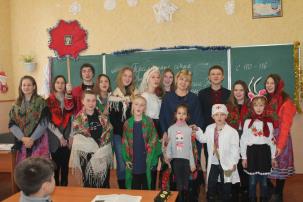 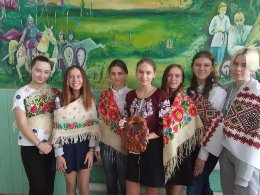 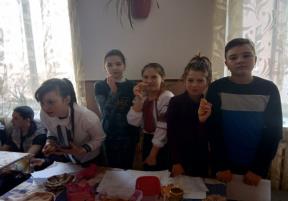 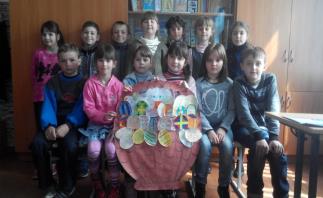 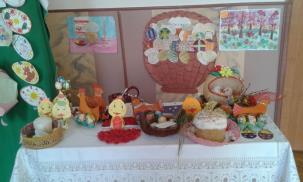 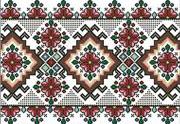 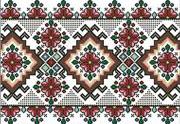 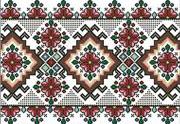 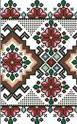 Проводимо козацькі ігри та розваги
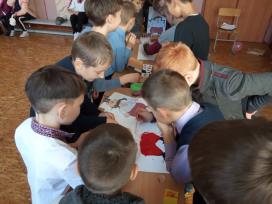 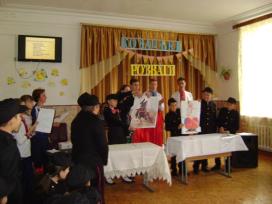 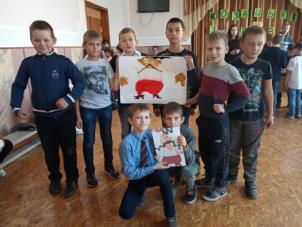 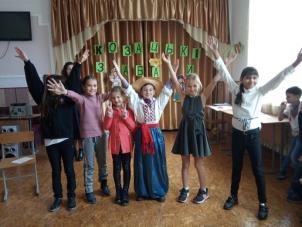 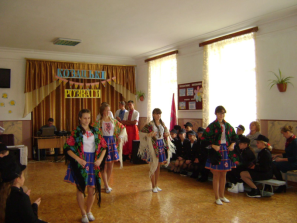 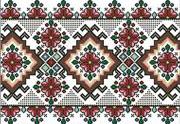 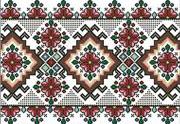 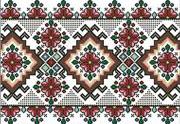 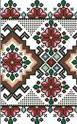 Беремо участь у І етапі гри «Джура»
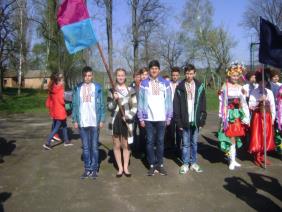 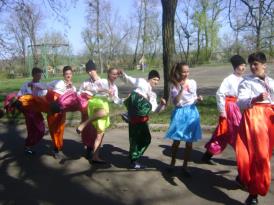 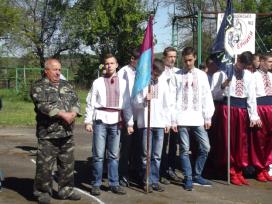 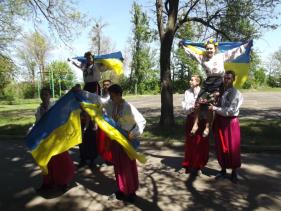 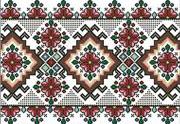 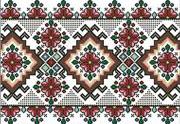 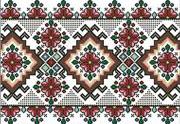 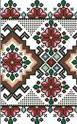 Участь у військово-патріотичних конкурсах та турнірах
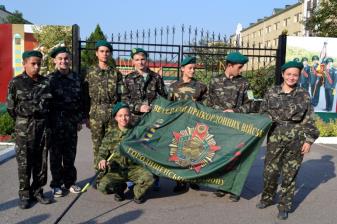 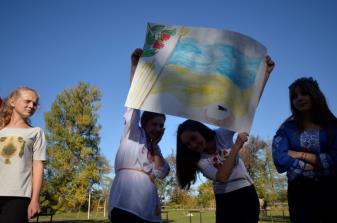 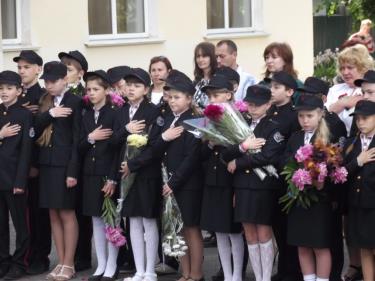 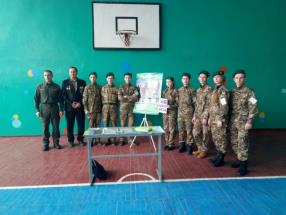 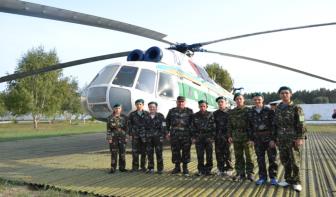 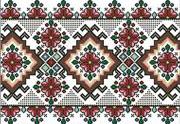 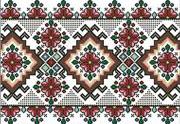 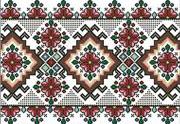 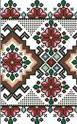 Шануємо подвиг минулих поколінь
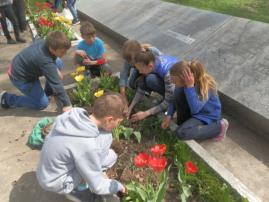 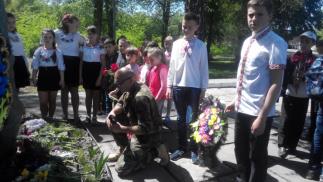 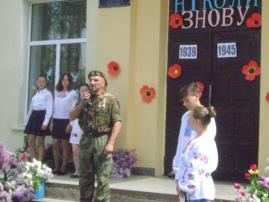 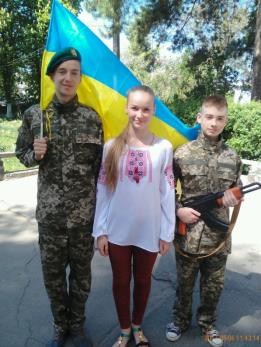 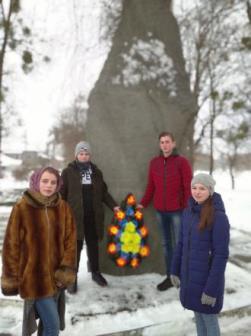 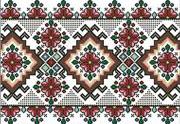 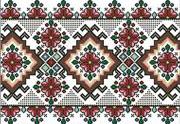 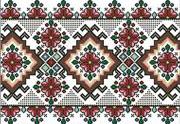 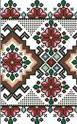 Бережемо пам’ять про подвиг учасників російсько-української війни на сході України в історичному музеї
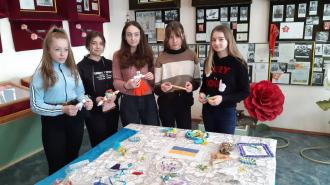 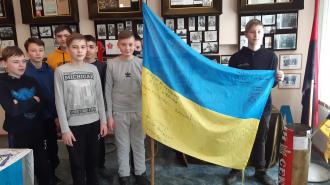 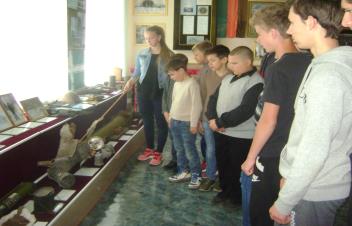 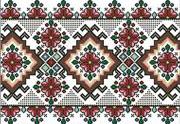 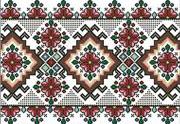 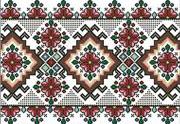 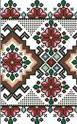 Відзначаємо державні свята та історичні події
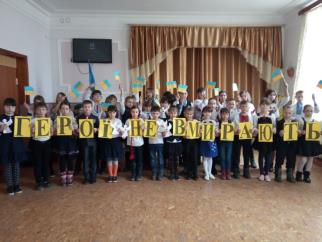 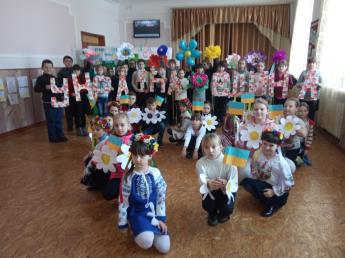 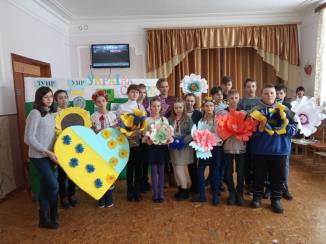 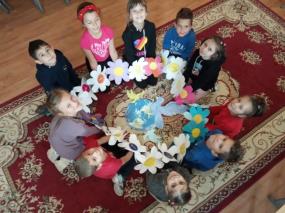 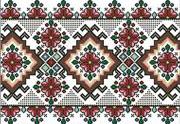 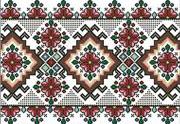 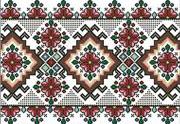 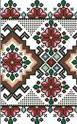 Цінуємо рідну мову та Шевченкове слово
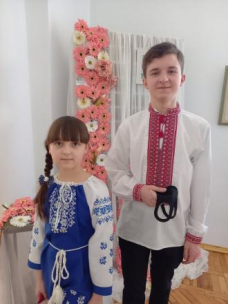 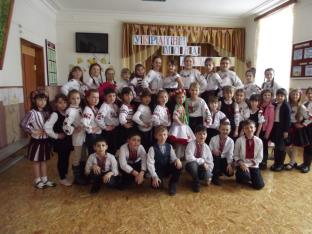 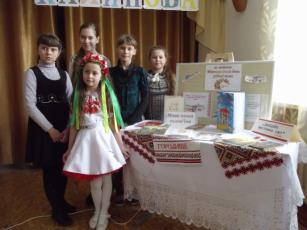 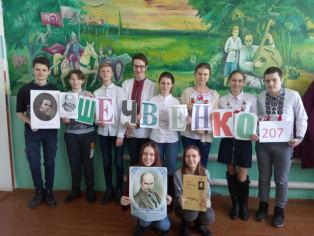 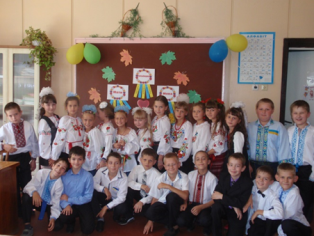 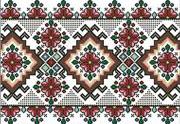 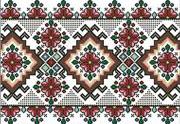 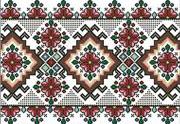 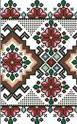 Проводимо патріотичні флешмоби та акції
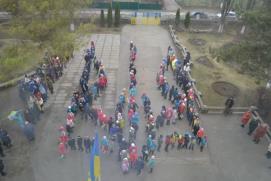 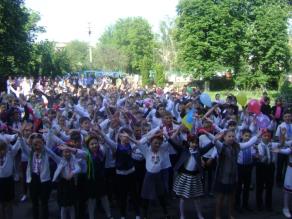 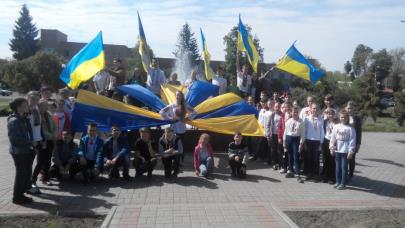 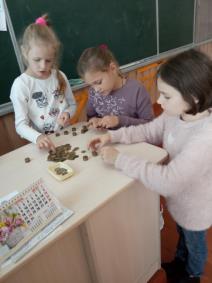 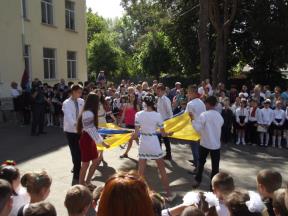 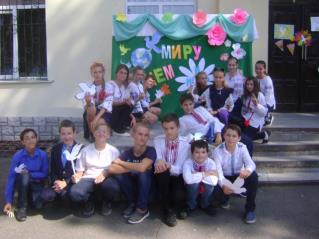 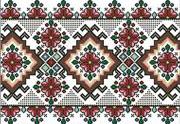 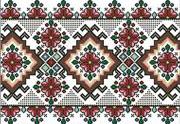 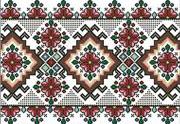 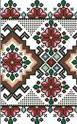 Учимося берегти красу навколишнього світу
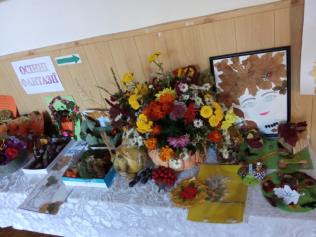 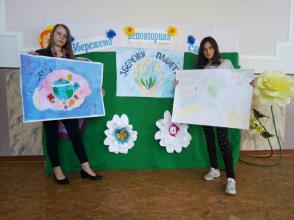 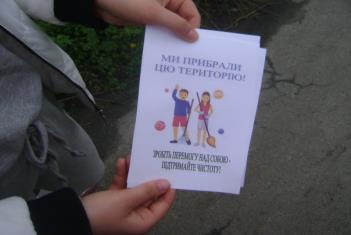 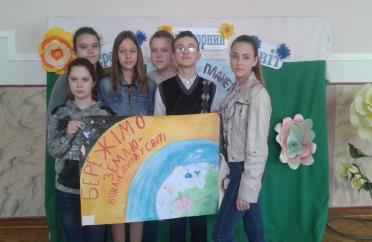 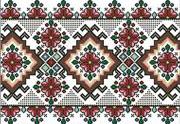 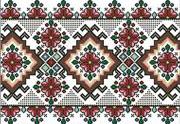 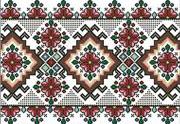 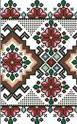 Не забуваємо про              літніх людей
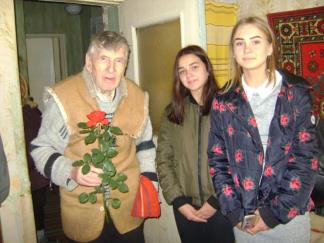 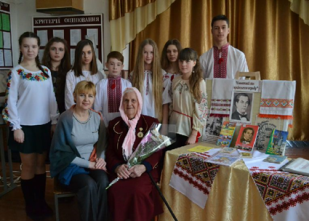 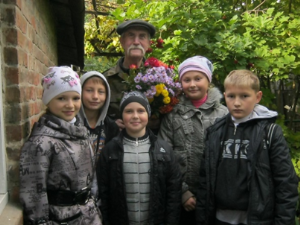 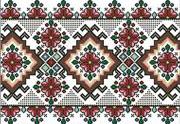 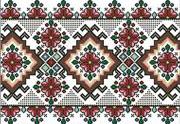 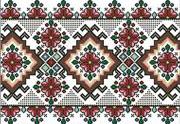 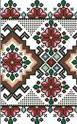 Цінуємо дружбу
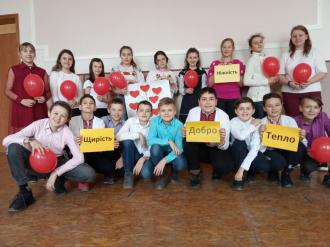 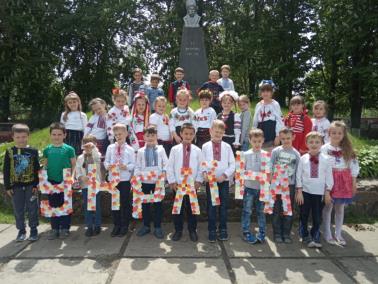 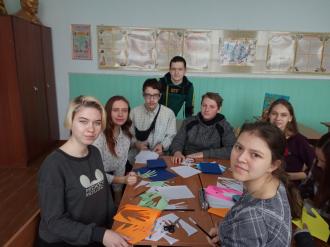 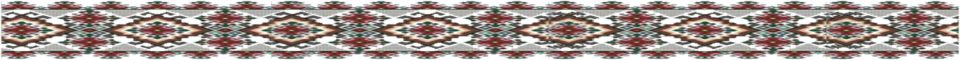 Урізноманітнюємо життя шкільними традиціями
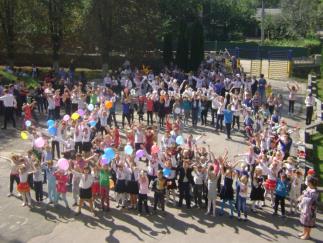 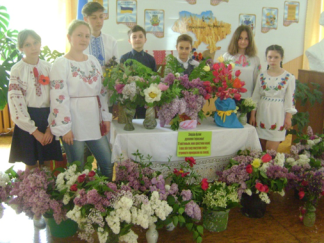 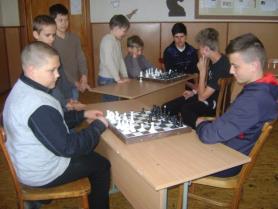 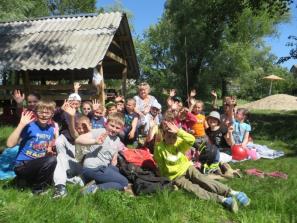 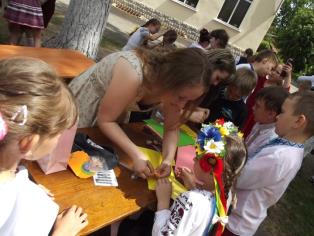 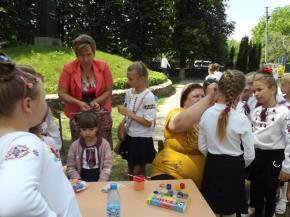 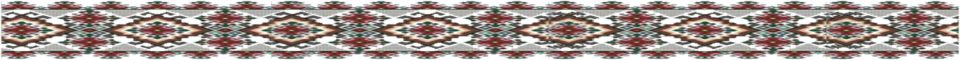 Ми, патріоти України, зробимо все, щоб нащадки пишалися нашою державою
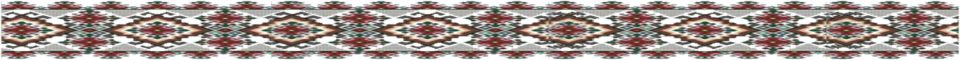 Дякуємо за увагу
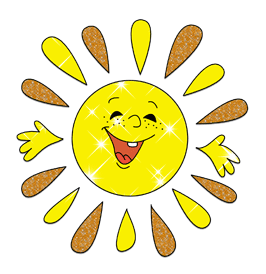 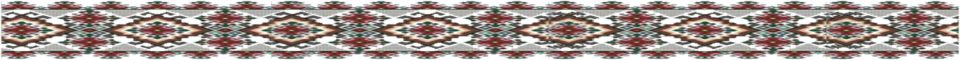